VocabULARY!
chariot
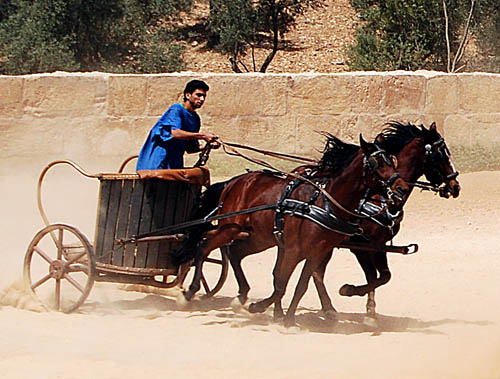 discus
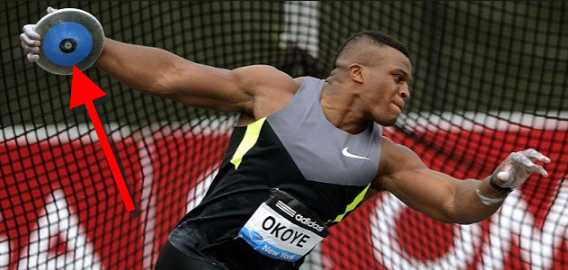 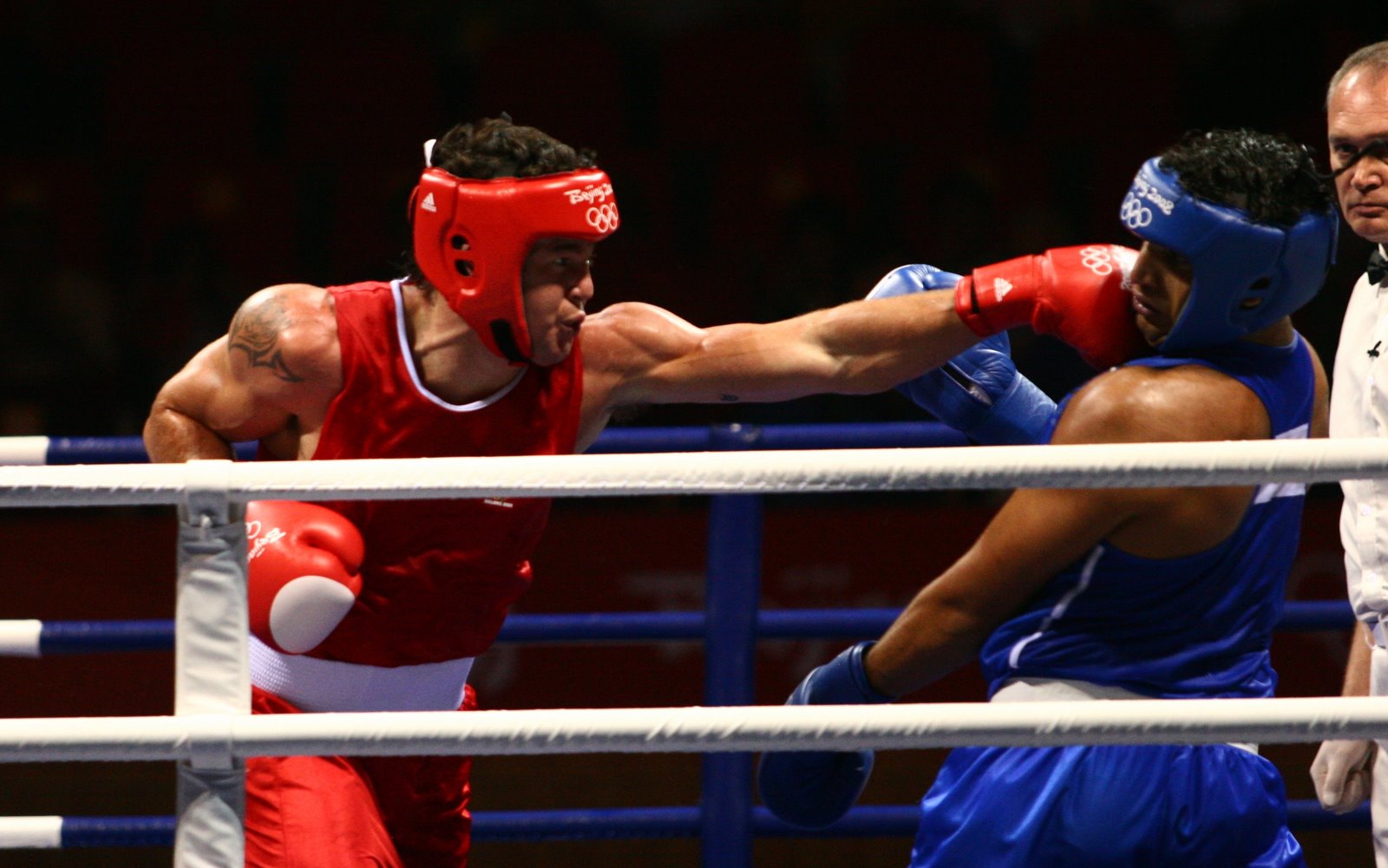 box
wrestle
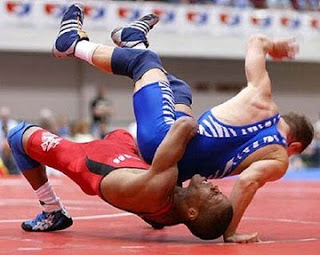 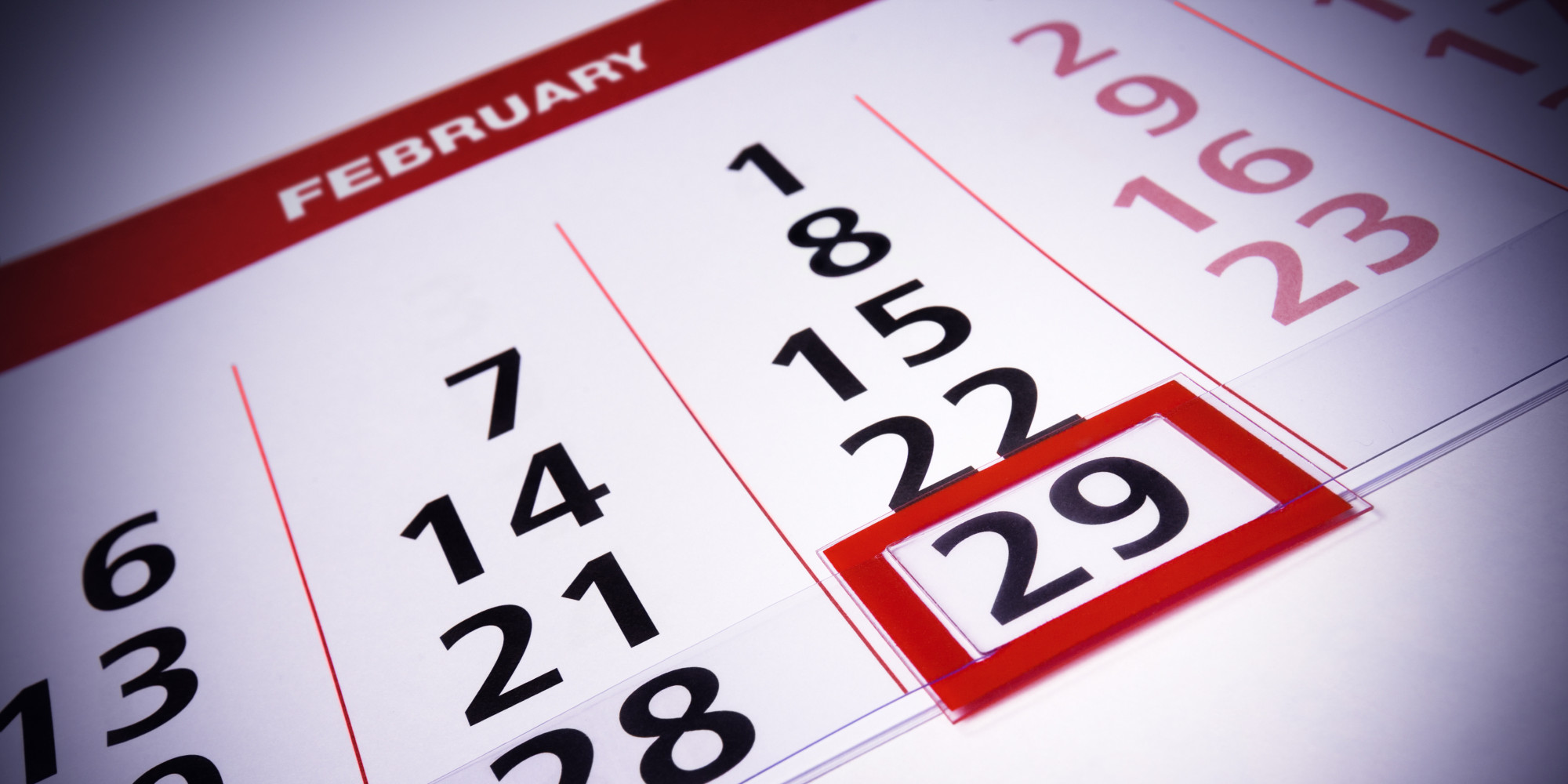 leap year
TOP LEFT?
or
BOTTOM RIGHT?
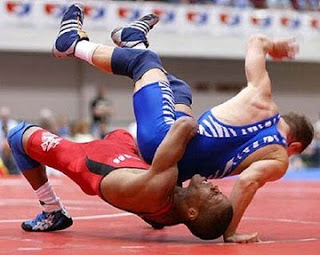 discus
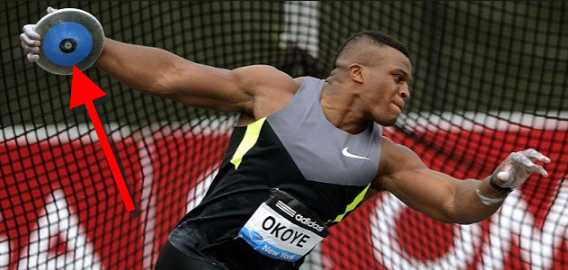 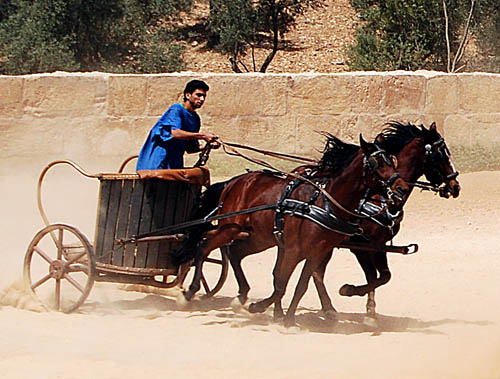 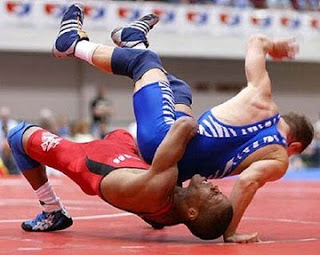 chariot
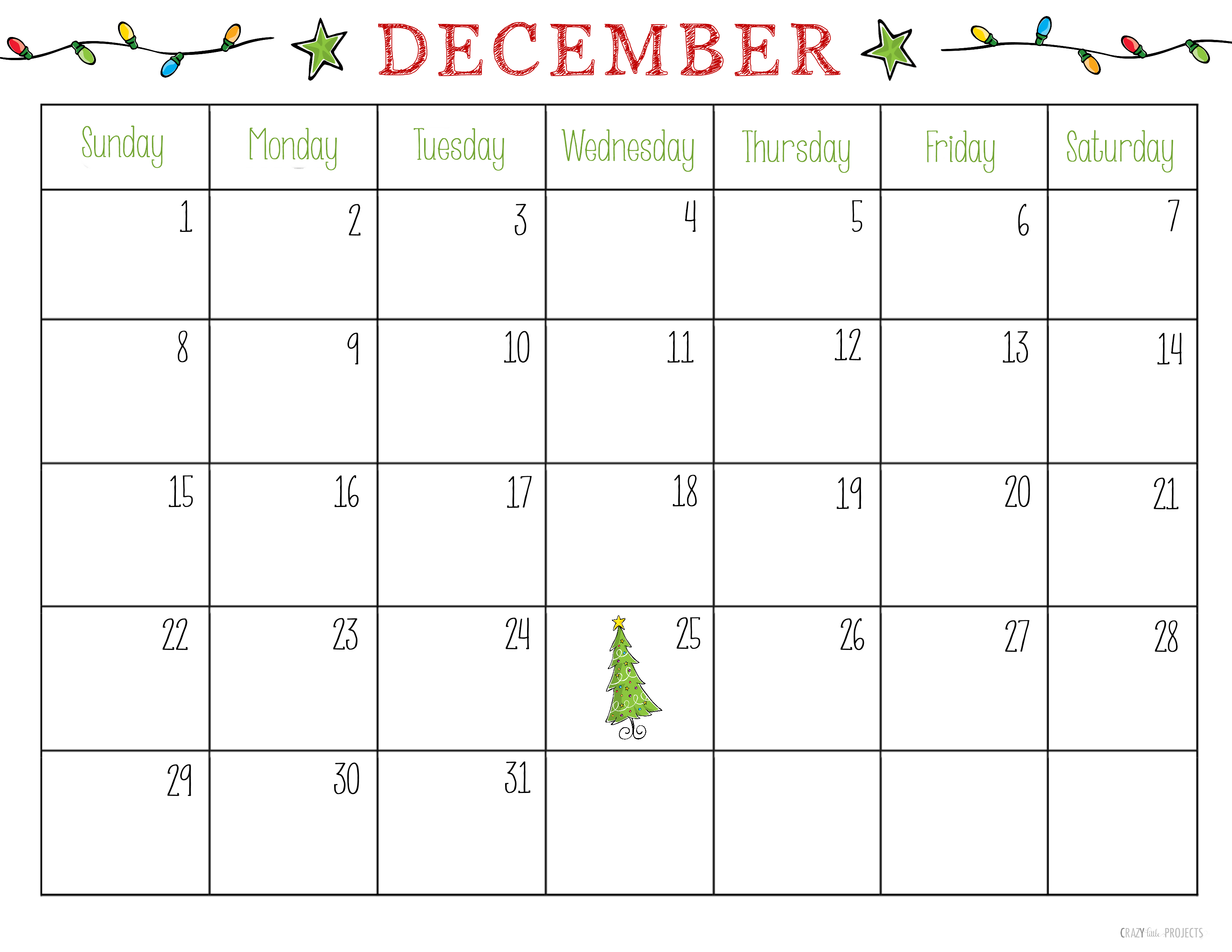 leap year
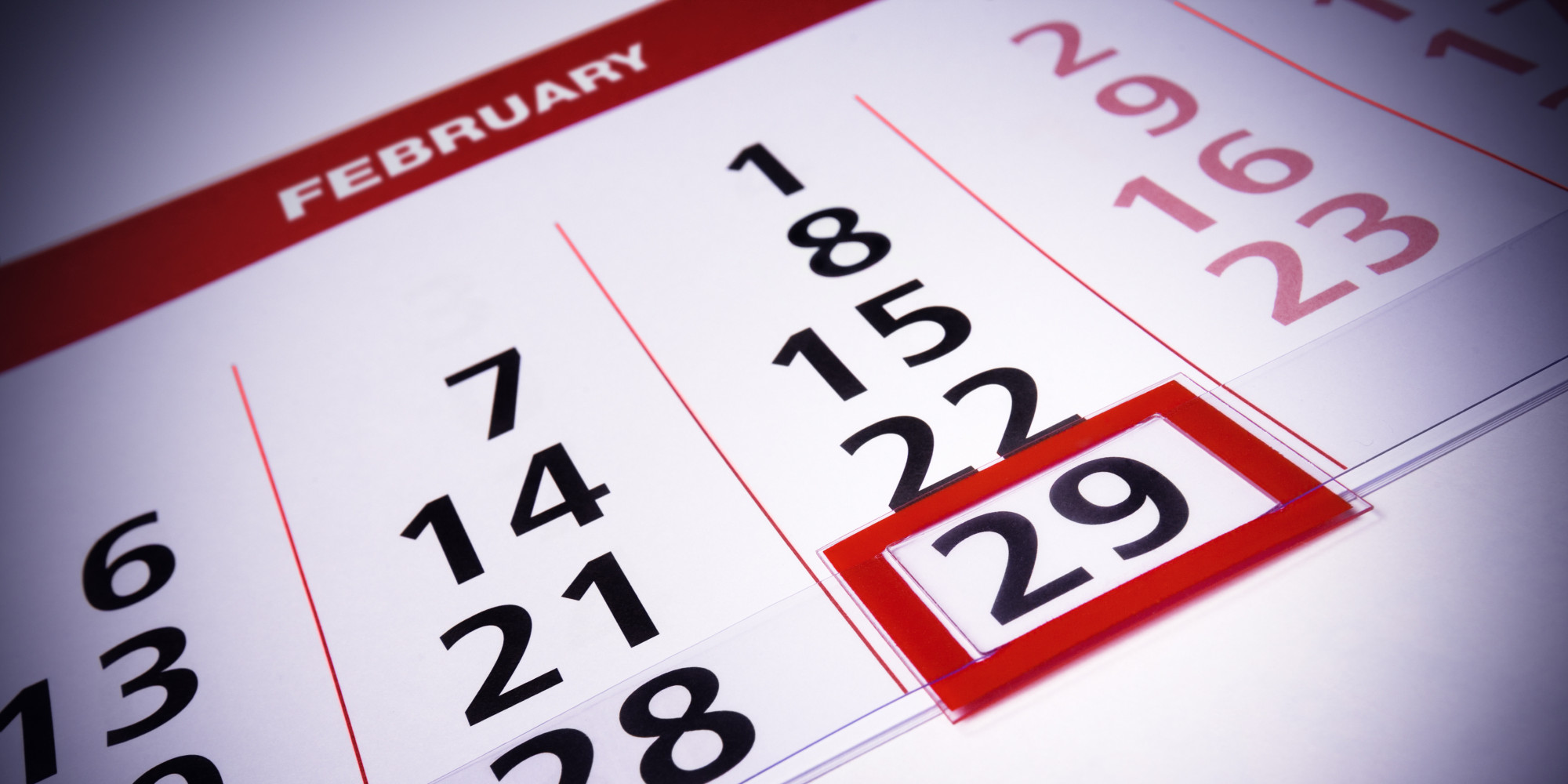 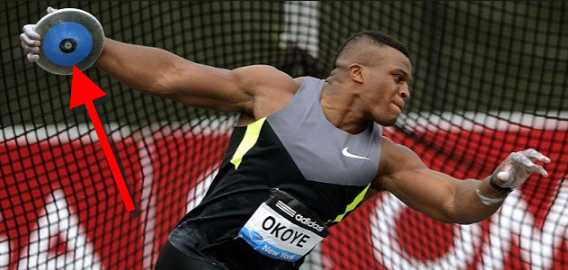 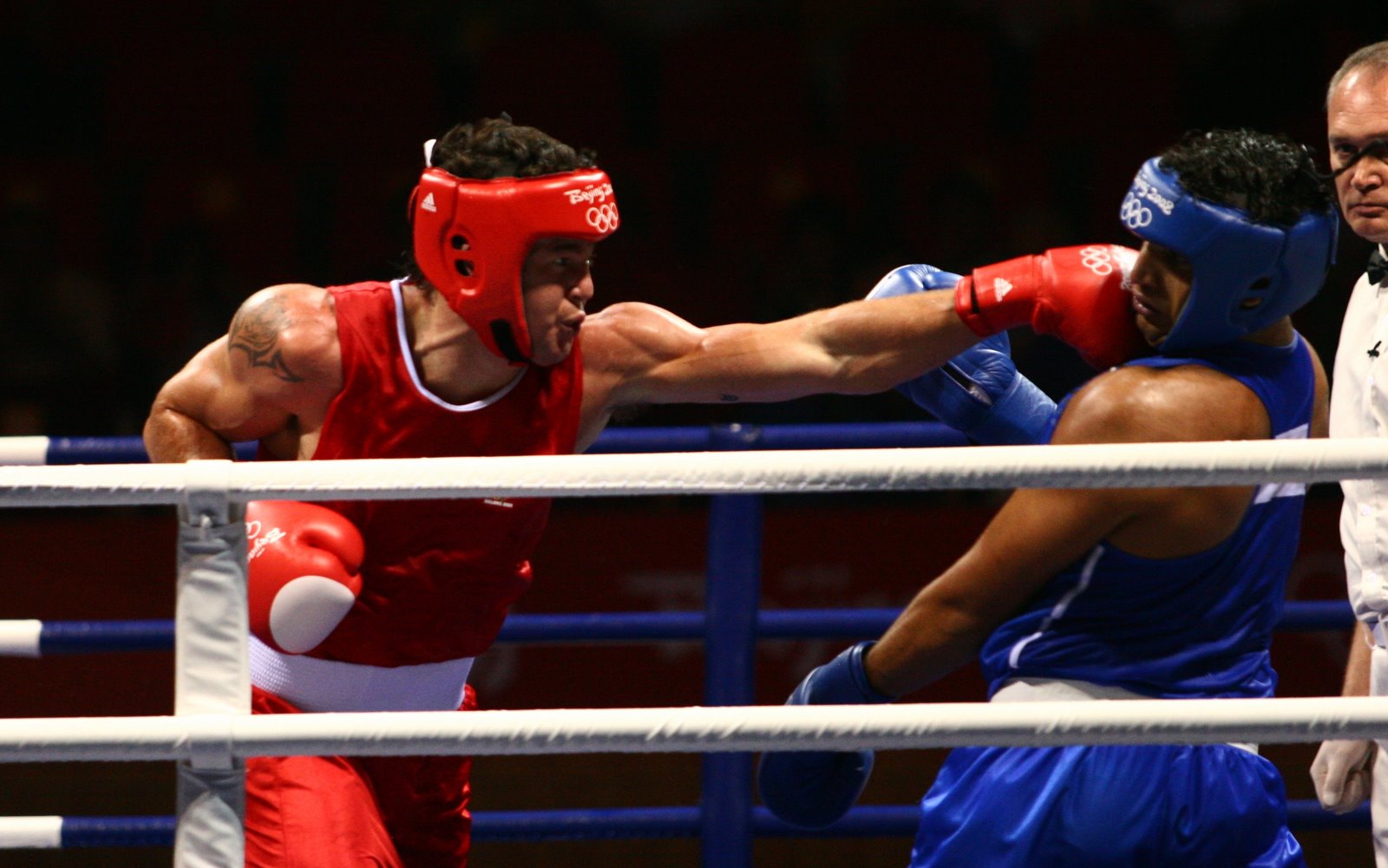 box
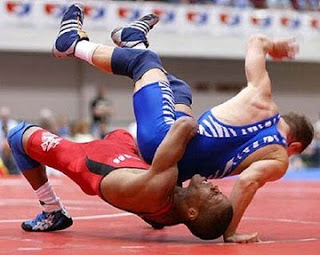 wrestle
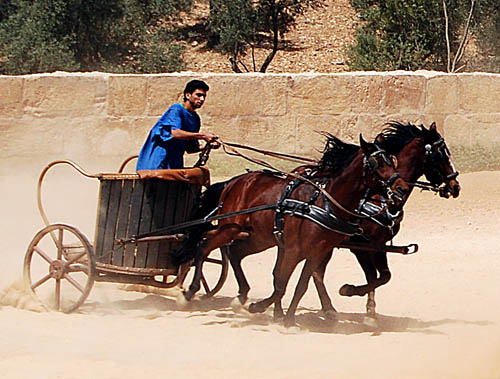 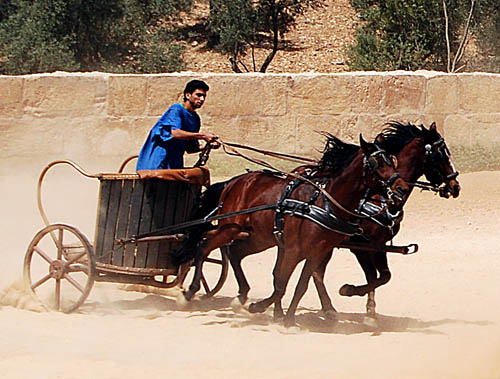 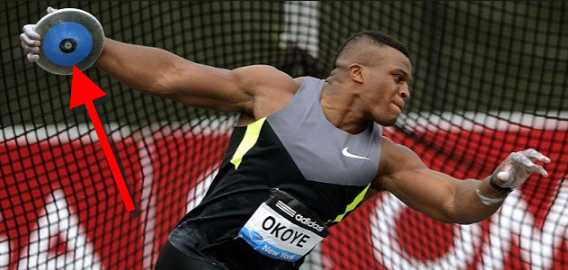 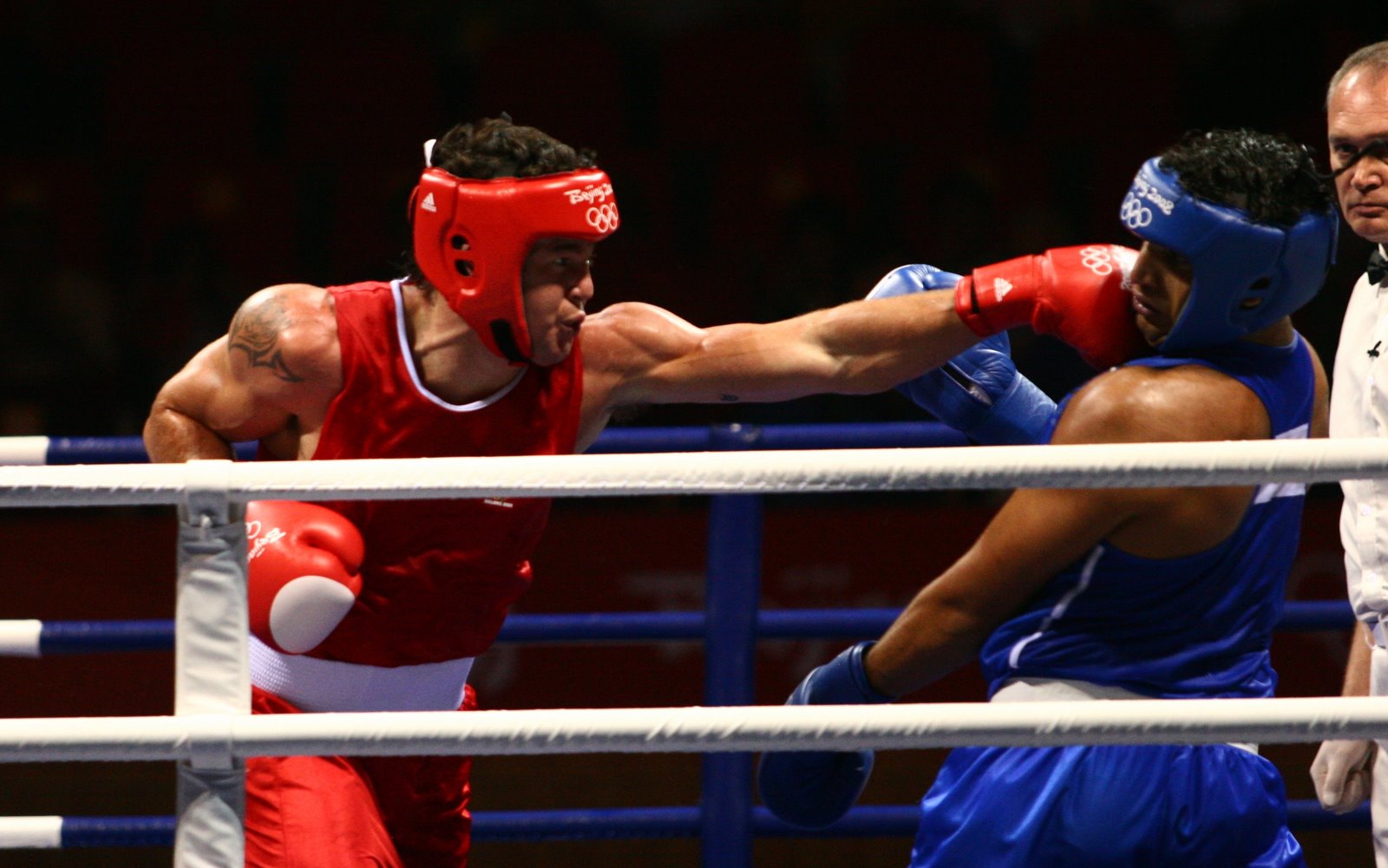 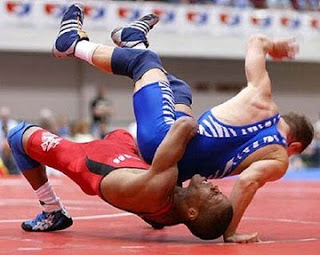 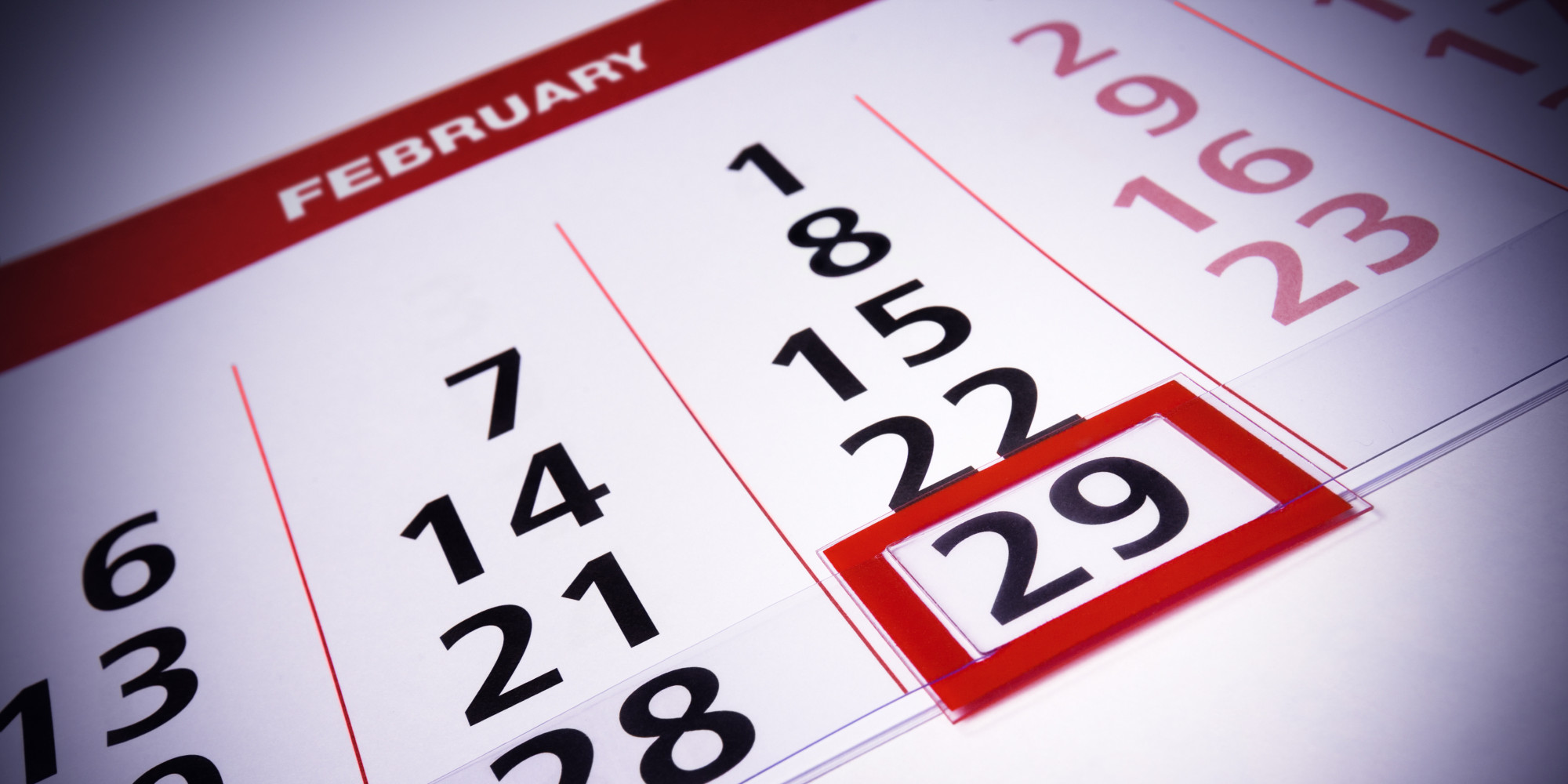 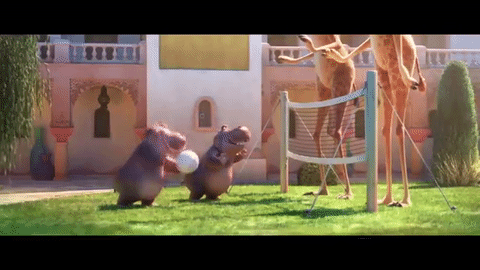